Class:         No:         Name:
Unit 1 Quiz
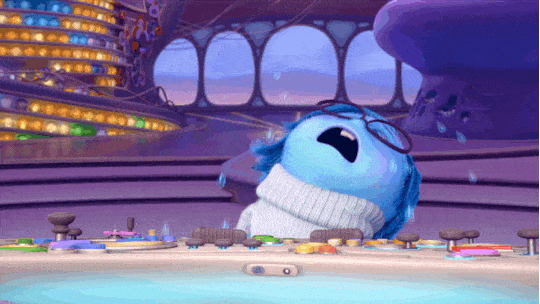 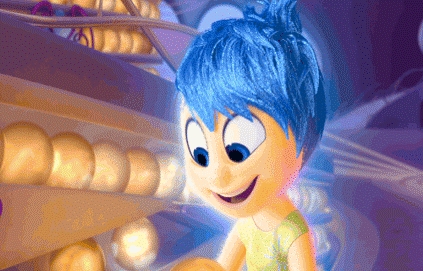 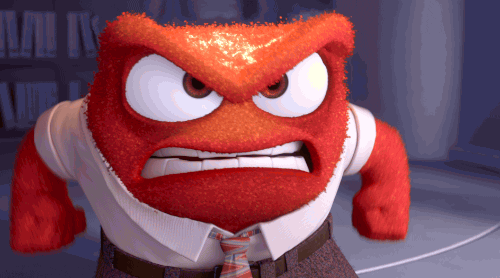 3
2
1
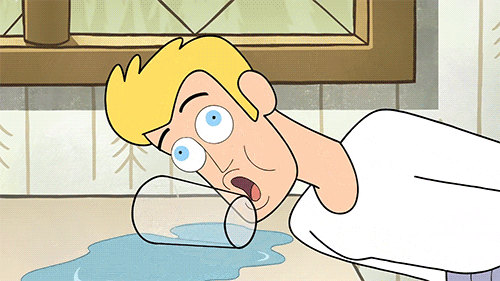 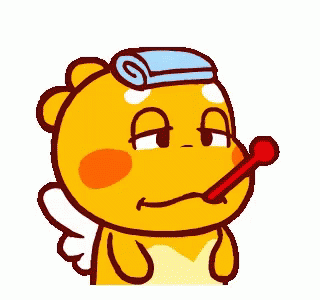 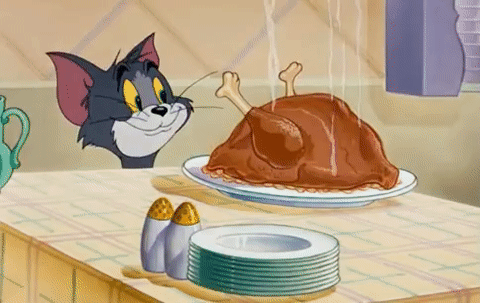 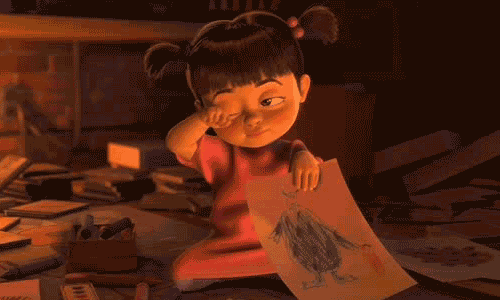 5
6
4
7
Draw a simple picture and 
make sentences (一問句一答句).
Draw a simple picture and make sentences.
I
you
he 
she
it
we 
they
am
is
are